Características y razones que me orientaron a la elección profesional.
Valeria Montserrath Rodriguez garcia
¿Por quÉ elegiste ser maestra?
Porque se me hace que es la carrera mas bonita, creo que aprenderé mucho de los niños y pues mas que nada como dicen si trabajas en lo que te gusta nunca trabajas, desde que era pequeña ese era mi sueño ser maestra de preescolar y también la razón mas importante
es que quiero ser parte de la enseñanza 
primordial, de las bases de un niño, quiero 
dejar mi huella en ellos y hacerlo lo mejor posible.
¿Cuáles son las razones, motivos, condiciones y expectativas que me condujeron a elegir a la docencia como una opciÓn profesional?
Desde que estaba en el kínder veía a mis maestras y siempre estaban felices desde entonces yo           siempre imaginaba el día en el que LLEGARA A            SER como ellas, me encanta convivir con los           niños y siento que si es mi vocación.
Los motivos por los que elegí esta carrera es porque me gustaría que los niños me recordaran como la maestra que les enseño a escribir a sumar, restar, etcétera. 
Las expectativas que tengo es llegar a ser una buena maestra, aprender muchísimas cosas y así trasmitir lo que aprendí con los niños.
¿De qué manera la condición de género, las circunstancias económicas, ideológicas, familiares, culturales, sociales, se convirtieron en el referente para tomar     la decisión de ser     maestra?
Pues en mi caso ninguna de estas situaciones influyo en mi decisión, de repente si había familiares como tíos y primos que me decían que es una carrera en donde piden mucho material y no tengo pues una buena economía, que en estos tiempos es muy difícil encontrar trabajo, que es de las carreras es las que no pagan mucho y me decían cosas, pero mis papás siempre me apoyaron y me decían que eligiera la carrera que yo quería en la que iba a ser feliz porque es algo para toda mi vida y pues que si entraba a otra que no era la que quería                iba a estar estudiando y trabajando sin ganas,                 de una manera mala y por eso me decidí por ser            maestra.
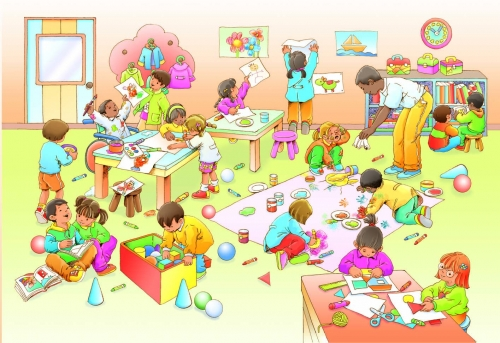 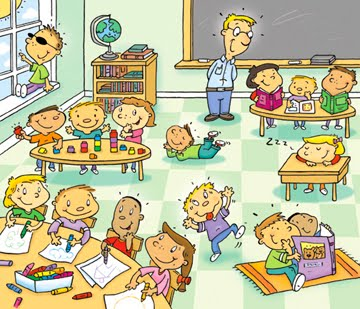 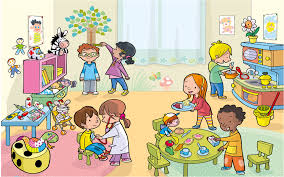 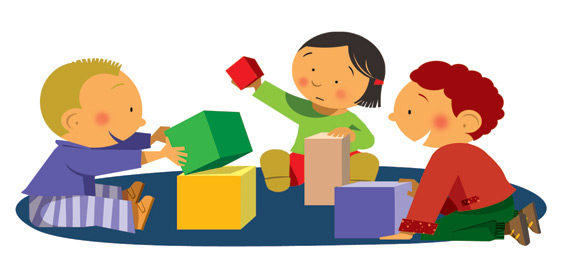